Jermyn Borough Council Meeting
2/20/20
Meeting Agenda
Call to Order
Pledge of Allegiance
Roll Call
Previous Meeting Minutes
Treasurer’s Report/Bills Payable
Correspondence
Public Comment
Official’s Reports 
Reports of Commissions/Committees
Tax Collector
New Business
Adjournment
Treasurer’s report
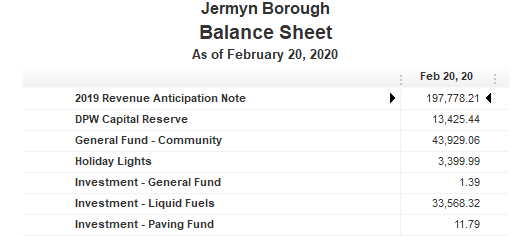 Treasurer’s report
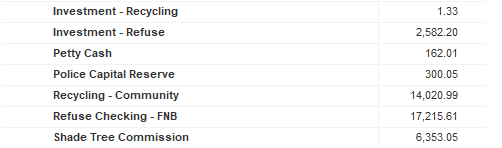 Treasurer’s report
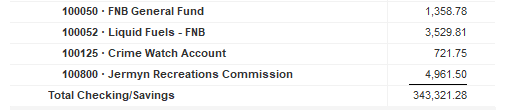 Treasurer’s report
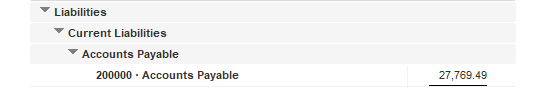 Meeting Agenda
Call to Order
Pledge of Allegiance
Roll Call
Previous Meeting Minutes
Treasurer’s Report/Bills Payable
Correspondence
Public Comment
Official’s Reports 
Reports of Commissions/Committees
Tax Collector
New Business
Adjournment